2023 EESC W3400
Lec 09: Temperature of cooling conductive rod

Computational Earth Science

Bill Menke, Instructor
Emily Glazer, Teaching Assistant

TR 2:40 – 3:55
today:

more on
cooling of the Earth
today:

rod
today:

rod
initial temperature known

top and bottom held at fixed temperatures
today:

model of earth where all heat flows vertically
heat
heat
heat
heat
heat content in J/m3
density in kg/m3
heat capacity in J/m3-K
temperature in K
heat flux in J/m2-s
thermal conductivity J/m-s-K
gradient in temperature in K/m
hot to cold
heat production in J/m3-s
physical principle 4

heat is conserved
=
-
flow in – flow out
physical principle 4

heat is conserved
=
+
flow in – flow out
physical principle 4

heat is conserved
=
+
physical principle 4

heat is conserved
=
+
Heat Equation for constant k
insert #1 and #3
Heat Equation variable k(x)
how to implement as reservoir model
initial condition:  all known
how to implement as reservoir model
initial condition:  all known
how to implement as reservoir model
boundary condition: known
boundary condition: known
boundary condition: known
boundary condition: known
Boundary conditions
insulated
Heating
spike
initial conditions
def myfun( t, u ):
    f = np.zeros((M,));
    f[0] = 0.0;   # no change in u[0]
    # kappa * second derivative
    for i in range(1,M-1):
        f[i] = kappa*(u[i-1]-2.0*u[i]+u[i+1])/Dx2
    f[M-1] = 0.0; # no change in u[end]
    return f;

# initial conditions for spike
u0 = np.zeros((M,));
u0[Mo2] = 1.0;
def myfun( t, u ):
    f = np.zeros((M,));
    f[0] = 0.0;   # no change in u[0]
    # kappa * second derivative
    for i in range(1,M-1):
        f[i] = kappa*(u[i-1]-2.0*u[i]+u[i+1])/Dx2
    f[M-1] = 0.0; # no change in u[end]
    return f;

# initial conditions for spike
u0 = np.zeros((M,));
u0[Mo2] = 1.0;
left BC
def myfun( t, u ):
    f = np.zeros((M,));
    f[0] = 0.0;   # no change in u[0]
    # kappa * second derivative
    for i in range(1,M-1):
        f[i] = kappa*(u[i-1]-2.0*u[i]+u[i+1])/Dx2
    f[M-1] = 0.0; # no change in u[end]
    return f;

# initial conditions for spike
u0 = np.zeros((M,));
u0[Mo2] = 1.0;
interior eqn
def myfun( t, u ):
    f = np.zeros((M,));
    f[0] = 0.0;   # no change in u[0]
    # kappa * second derivative
    for i in range(1,M-1):
        f[i] = kappa*(u[i-1]-2.0*u[i]+u[i+1])/Dx2
    f[M-1] = 0.0; # no change in u[end]
    return f;

# initial conditions for spike
u0 = np.zeros((M,));
u0[Mo2] = 1.0;
right BC
def myfun( t, u ):
    f = np.zeros((M,));
    f[0] = 0.0;   # no change in u[0]
    # kappa * second derivative
    for i in range(1,M-1):
        f[i] = kappa*(u[i-1]-2.0*u[i]+u[i+1])/Dx2
    f[M-1] = 0.0; # no change in u[end]
    return f;

# initial conditions for spike
u0 = np.zeros((M,));
u0[Mo2] = 1.0;
initial conditions
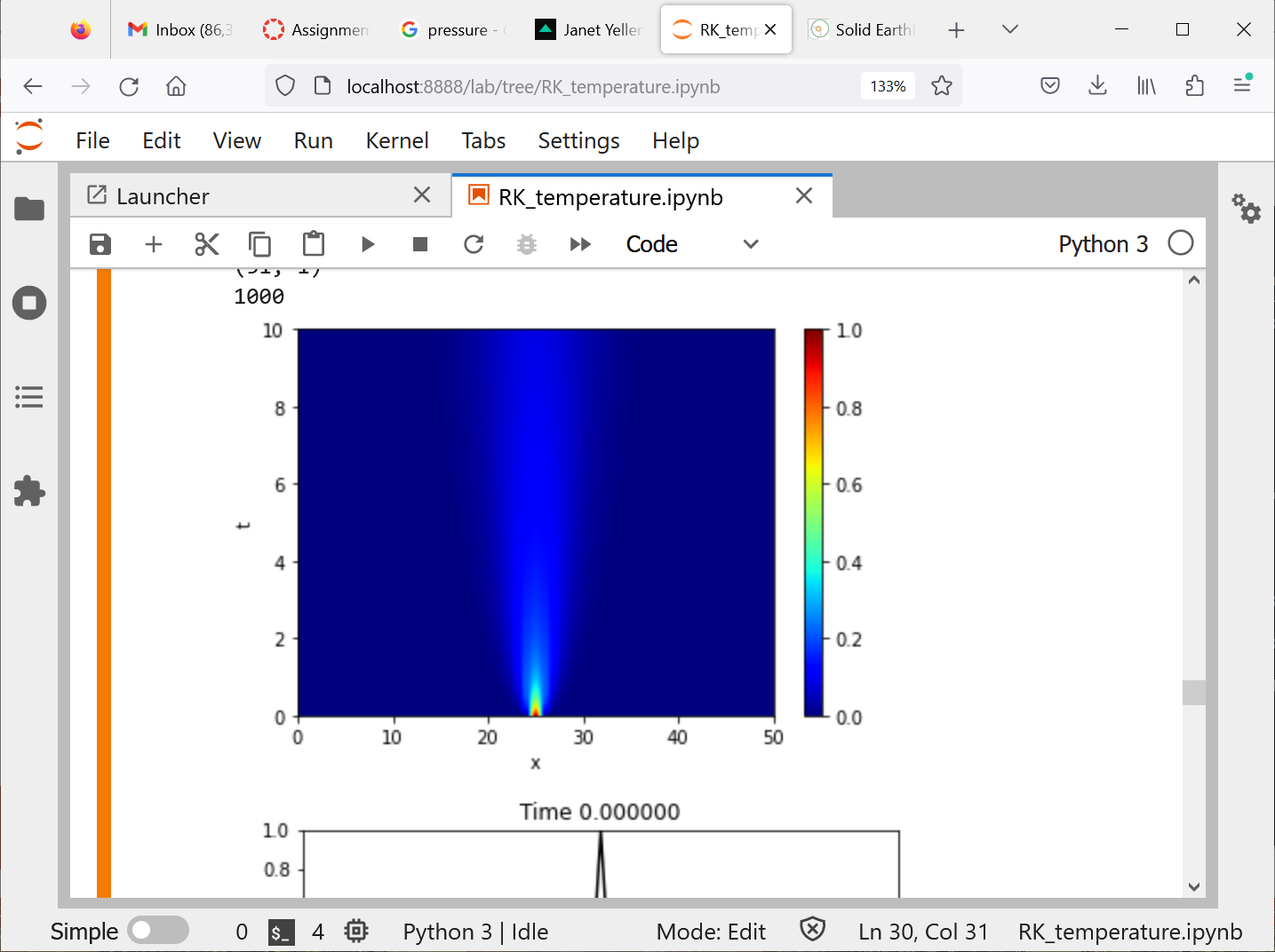 temperature, T
time, t
position, x
Boundary conditions
insulated
initial conditions
A discrete analog of temperature ... courtesy of Roger Buck
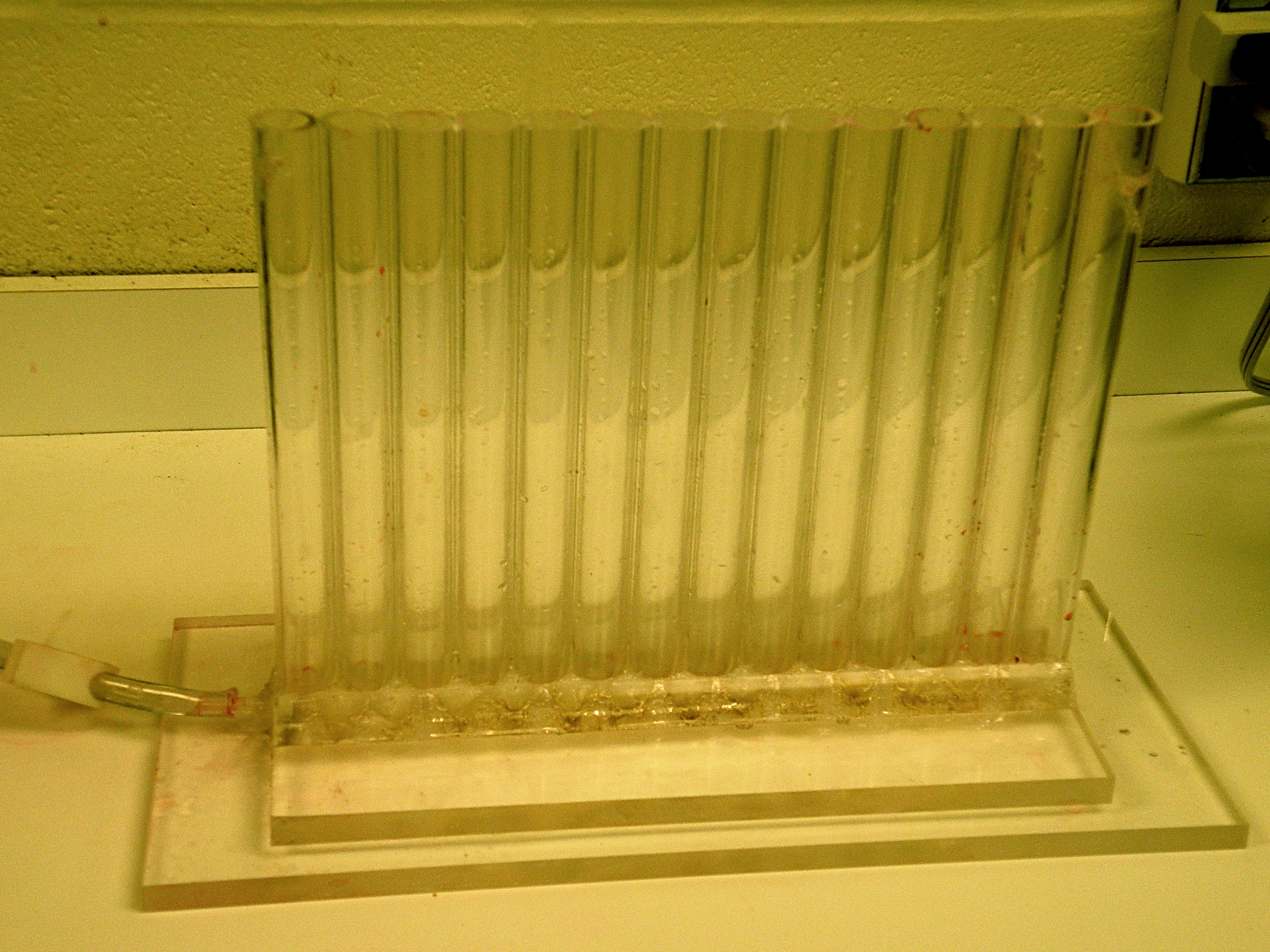 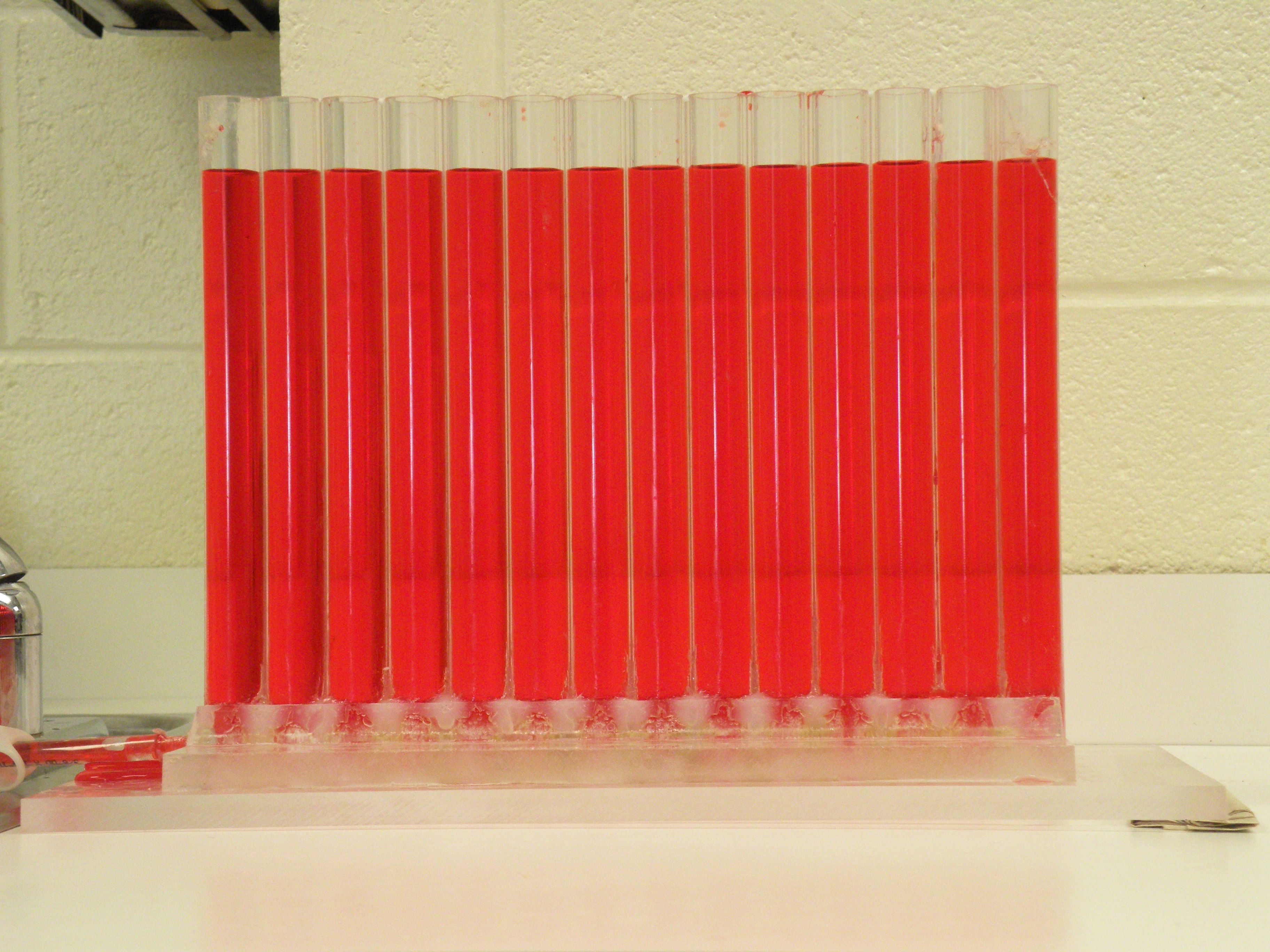 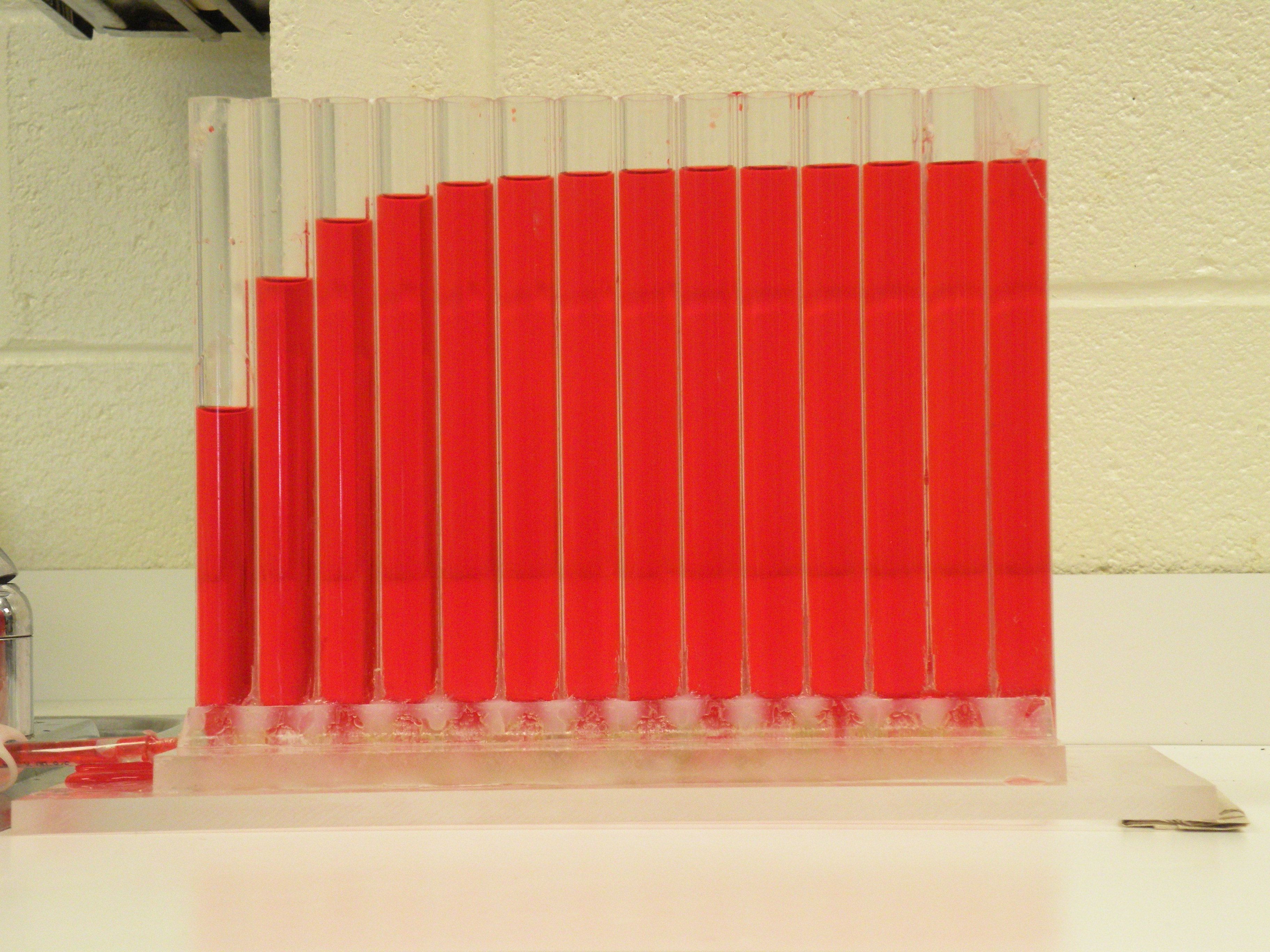 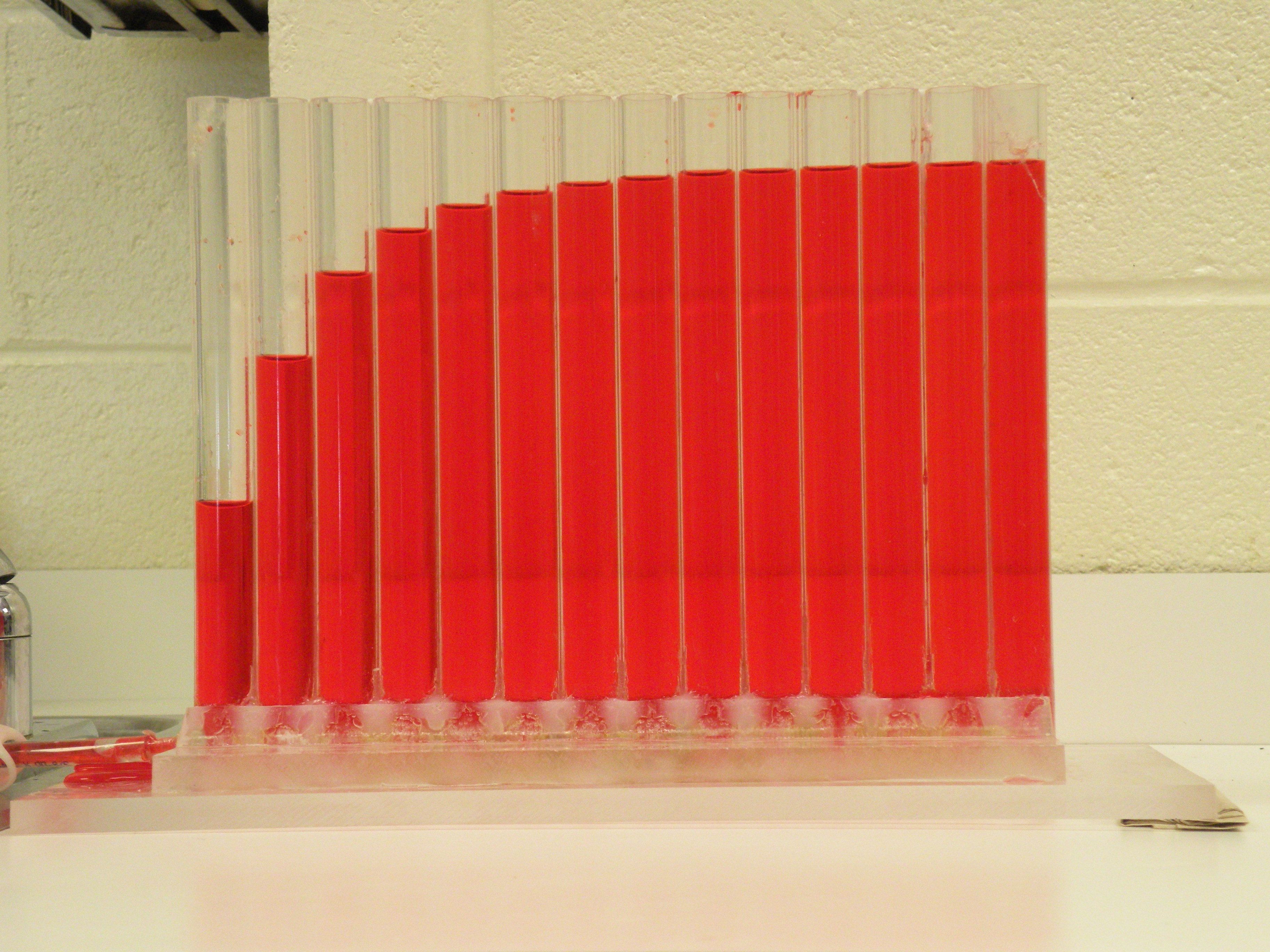 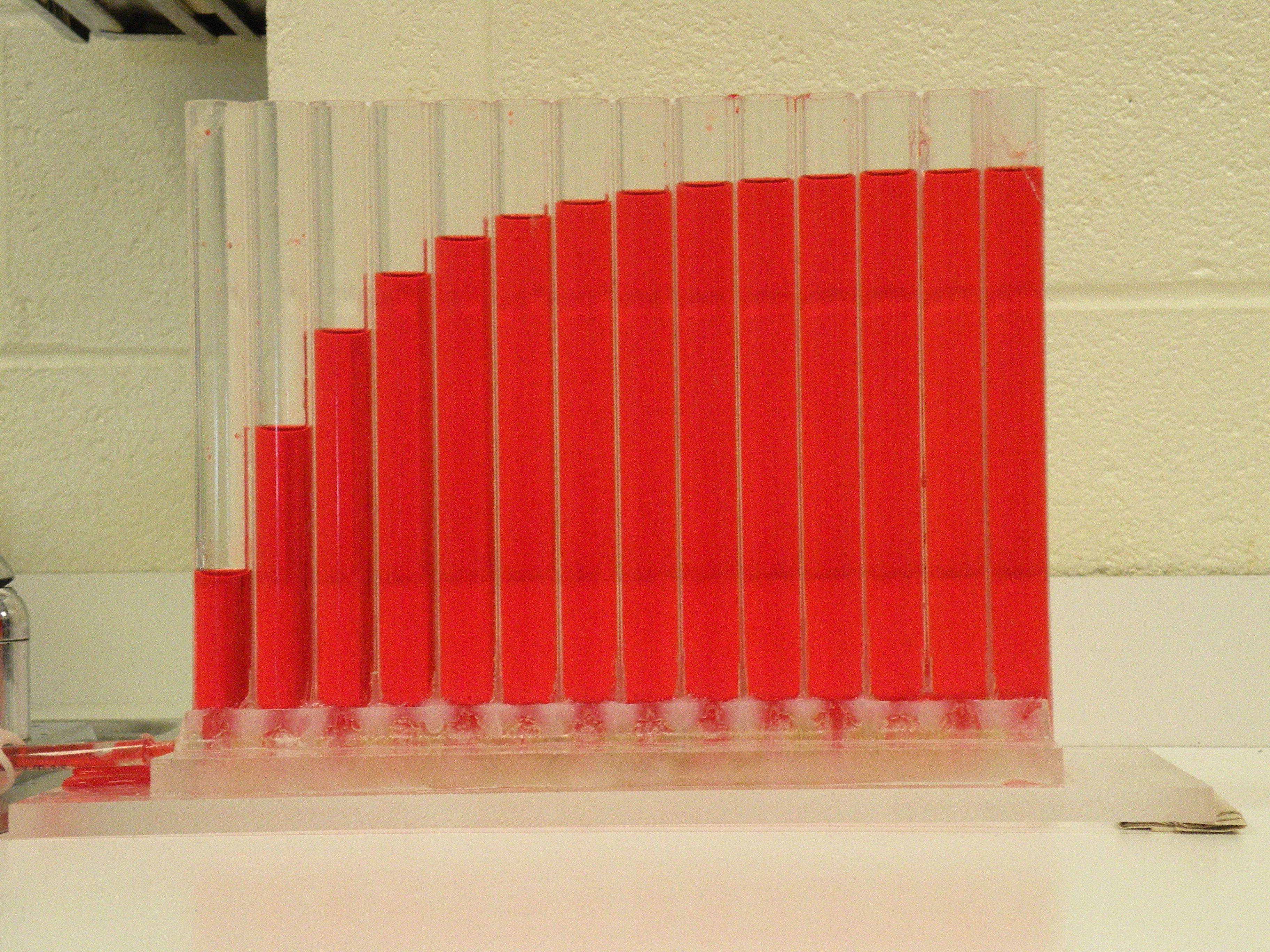 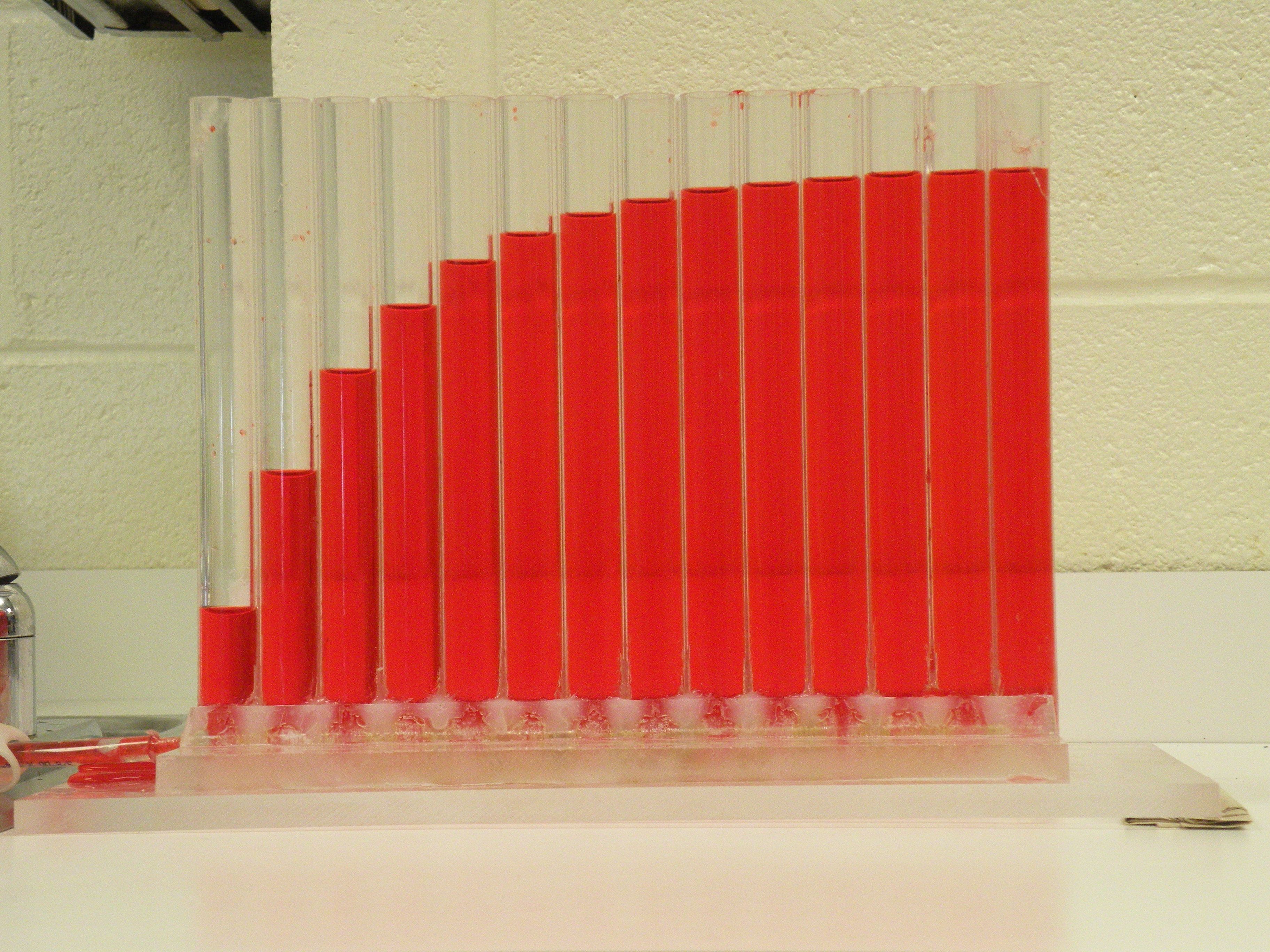 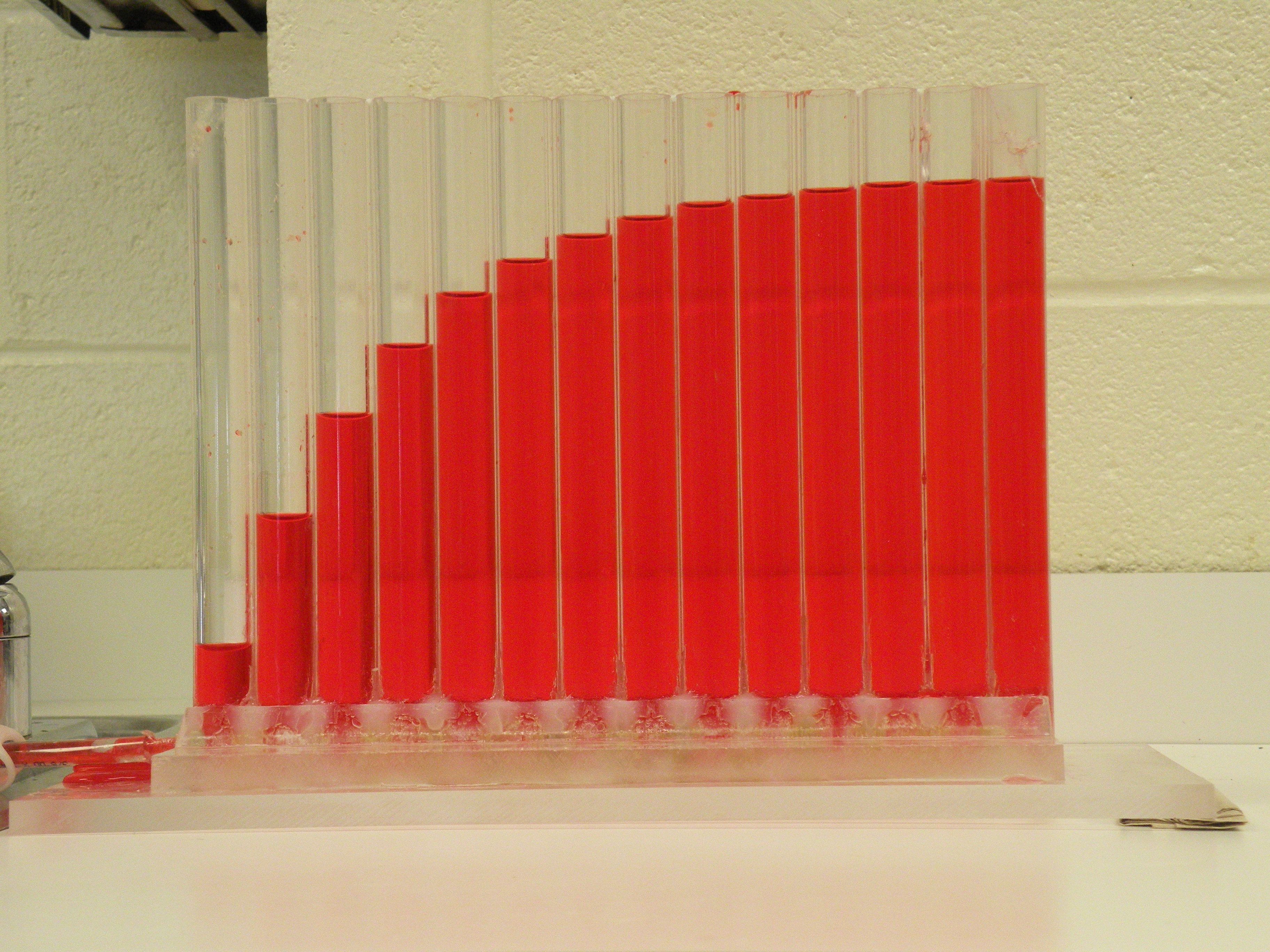 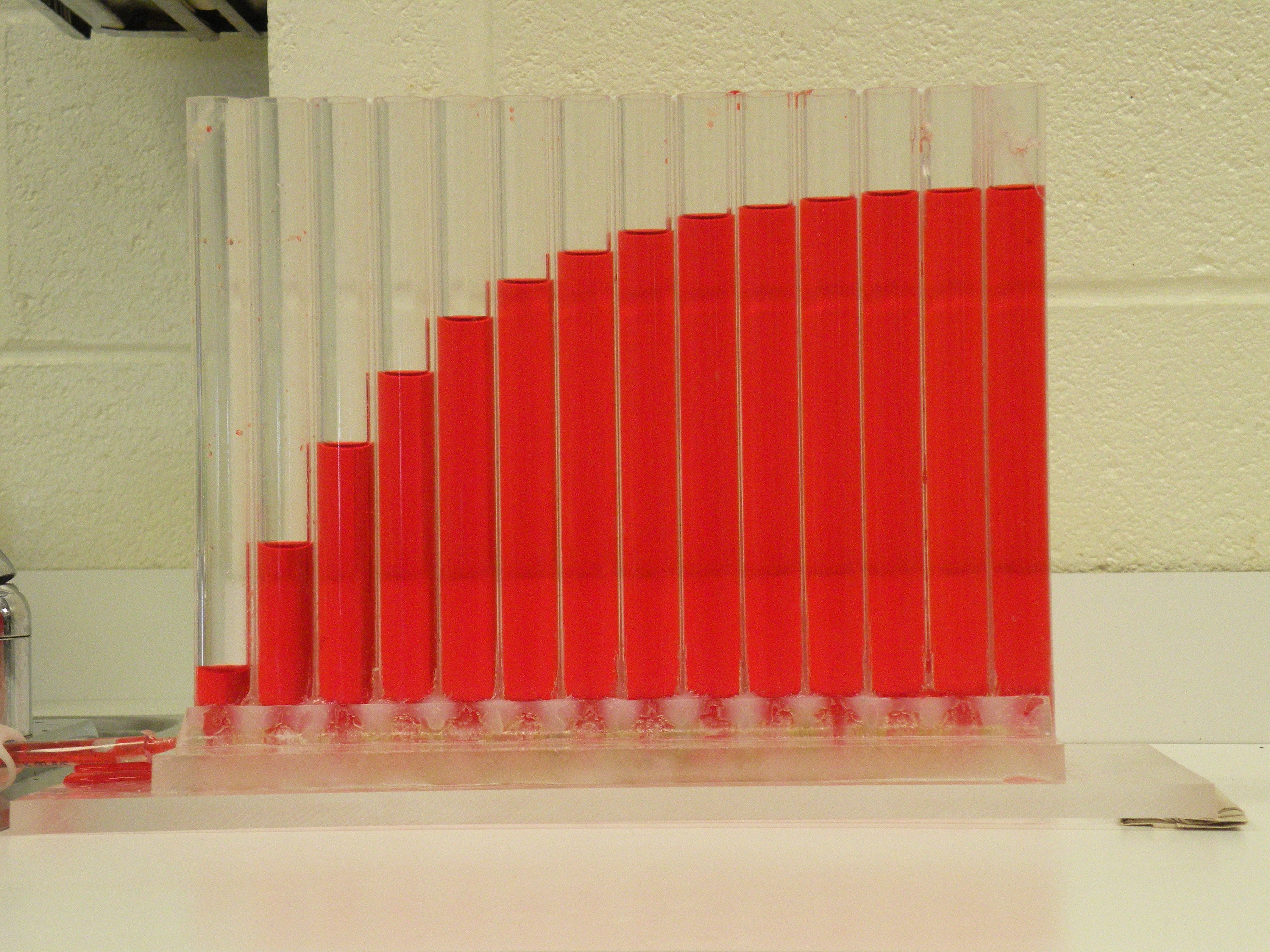 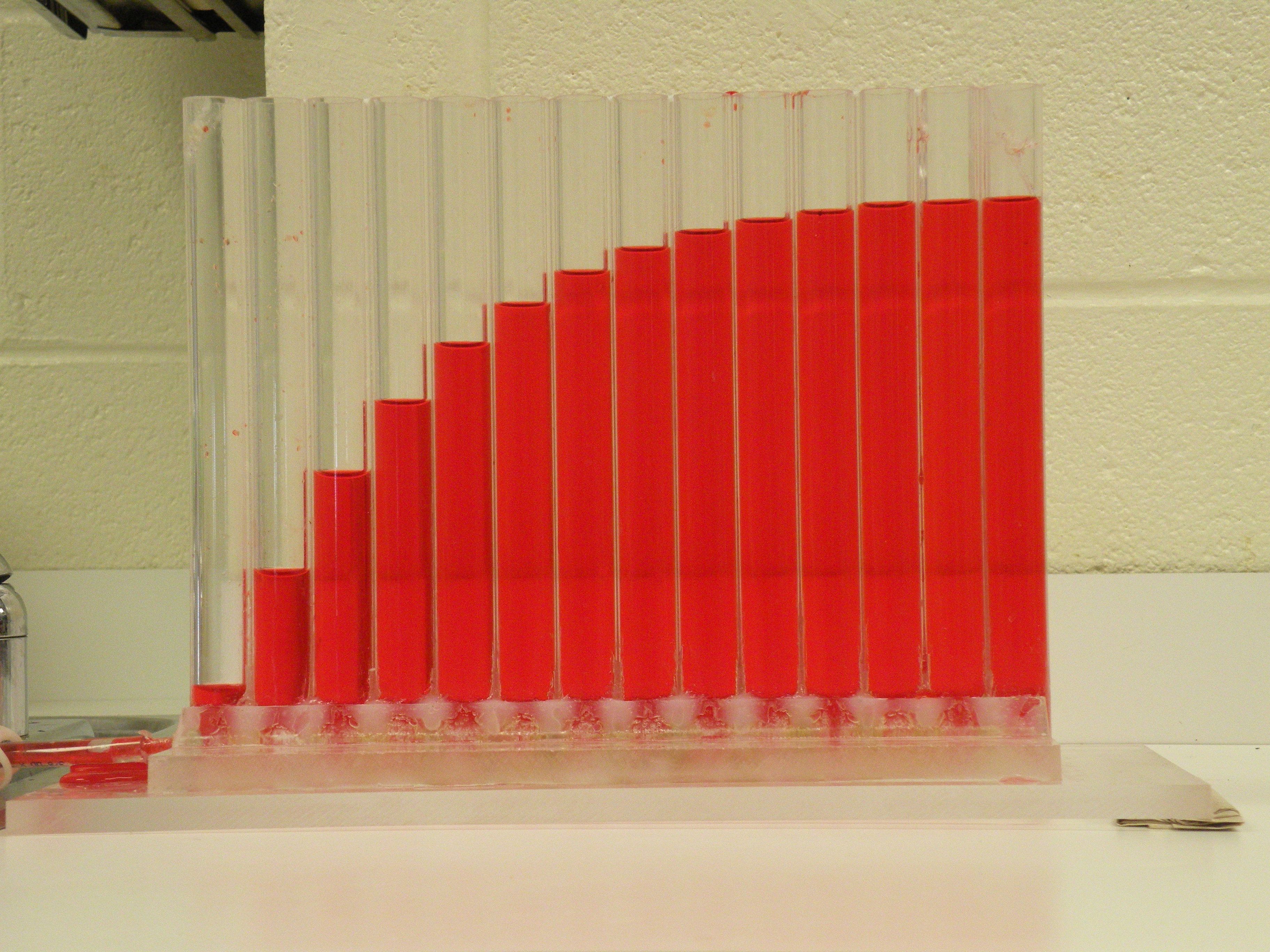 def myfun( t, u ):
    f = np.zeros((M,));
    f[0] = 0.0;   # no change in u[0]
    # kappa * second_deriv + dkappa/dx * first devic
    for i in range(1,M-1):
        f[i] = ( kappa[i]*(u[i-1]-2.0*u[i]+u[i+1])/Dx2 +
                (kappa[i]-kappa[i-1])*(u[i]-u[i-1])/Dx2+
                h[i]/rhocp );
    f[M-1] = 0.0; # no change in u[end]
    return f;
Group 1
model of the cooling oceanic lithosphere
kappa=constant, h is zero

initial conditions: all lithosphere is hot, except surface which is cold

boundary conditions:
top is cold
bottom is hot
Group 2
model of the cooling continental lithosphere
kappa= constant, h = constant (due to radioactivity)

initial conditions: all lithosphere is warm, except very top, which is cold

boundary conditions:
top of lithosphere cold
bottom of lithosphere is hot
Group 3
model of warming sea ice
kappa=non-constant (due to air bubbles in ice)
h is zero

initial conditions: all ice is cold, including surface which is zero

boundary conditions:
top is zero
bottom is hot

kappa increases linearly with depth, reaching two times its top value at bottom
Group 4
model of warming subducting slab 
kappa=constant, h is zero

initial conditions: temperature in slab
increases linearly from cold at top to warm at bottom
(due to originally being normal lithosphere).

boundary conditions:
top is hot
bottom hot
(due to surrounding mantle being hot)